Volno s pohybem
Informace a doporučení pro žatecké „Sousošáky“ v době nařízeného volna.
Co celé dny děláte, hýbete se?
Víte, kolik času se máte věnovat týdně pohybu?

Víte, kolik energie máte týdně „spálit“ pohybem, abyste netloustli?

Víte, jakou máte klidovou a maximální tepovou frekvenci (TF)?

Víte, co je to bazální metabolismus, kJ a kcal?

Koho to nezajímá, otočte se na gauči z levého na pravý, vy ostatní skočte na další slide.
Názory odborníků
Co odborník, to názor.

Co člověk, to jiný metabolismus.

Co člověk, to jinak silná vůle.

Co stát, to jiný vztah k pohybu, to samé platí o rodinách.

Nabízím celkem střízlivý článek, ale možná pro nesportovce až moc učený. Přečtěte a potom to zjednodušíme. https://www.fitcoach.cz/?p=12835
Co tomu článku říkáte? Američané by denně sportovali 30´. To v našem rytmu života není reálné. 

V článku ale už bylo docela střízlivě uvedeno množství energie, kterou byte měli vysportovat za týden.

Vyznáte se v pojmech nízká, střední a vysoká aerobní aktivita? My se nebudeme bavit o vysoké, stačí nízká a střední.

Teď si změřte klidovou TF. Pokrčte pravou paži v lokti a otočte ruku dlaní vzhůru. čtyři prsty (kromě palce) levé ruky přiložte do prohlubně na palcové straně pravé paže těsně za zápěstím. Měřte 15´´, a pak x 4.
   Až se to naučíte, lépe změříte ty vyšší hodnoty TF. ´ znamení minuta, ´´ znamená vteřina
Tak začneme konkrétně, jak shodit, nebo aspoň nepřibrat ? !
Tehdy tlustí Američané vymysleli v 70. letech jogging.

Jogging – nejpomalejší forma běhu v tempu okolo 7 ´/ km.  Může být prokládána chůzí. Jde o to zůstat v zóně 60% - 70% maximální TF po dobu několika desetiminut. 

Systémy, odbourávající tuky, se zaktivují až kolem 12 ´, tzn. 15´nemá cenu.
„Amíci“ k tomu vynalezli přehrávač hudby walkman připevněný k pasu se sluchátky. Běhali pak třeba na 8 písniček a půlhodina uběhla jak nic.
Jogging a my ?
- Nemáte walkman, máte ale mp3, 
  telefony se sportaplikacemi.
- Máte chytré hodinky měřící tep,
  už umíte měřit TF i ručně.
- obr. = tepová „kalkulačka“ pro osobu 
  17 let. 
  max. TF = 220 - věk = 213
- Trasovač (mapy.cz), naměřte si v blízkosti 
  4 km. Pokud je urazíte okolo 30´, je to O.K.
- Jen zůstat v zóně od 120 do 140 tepů/min.
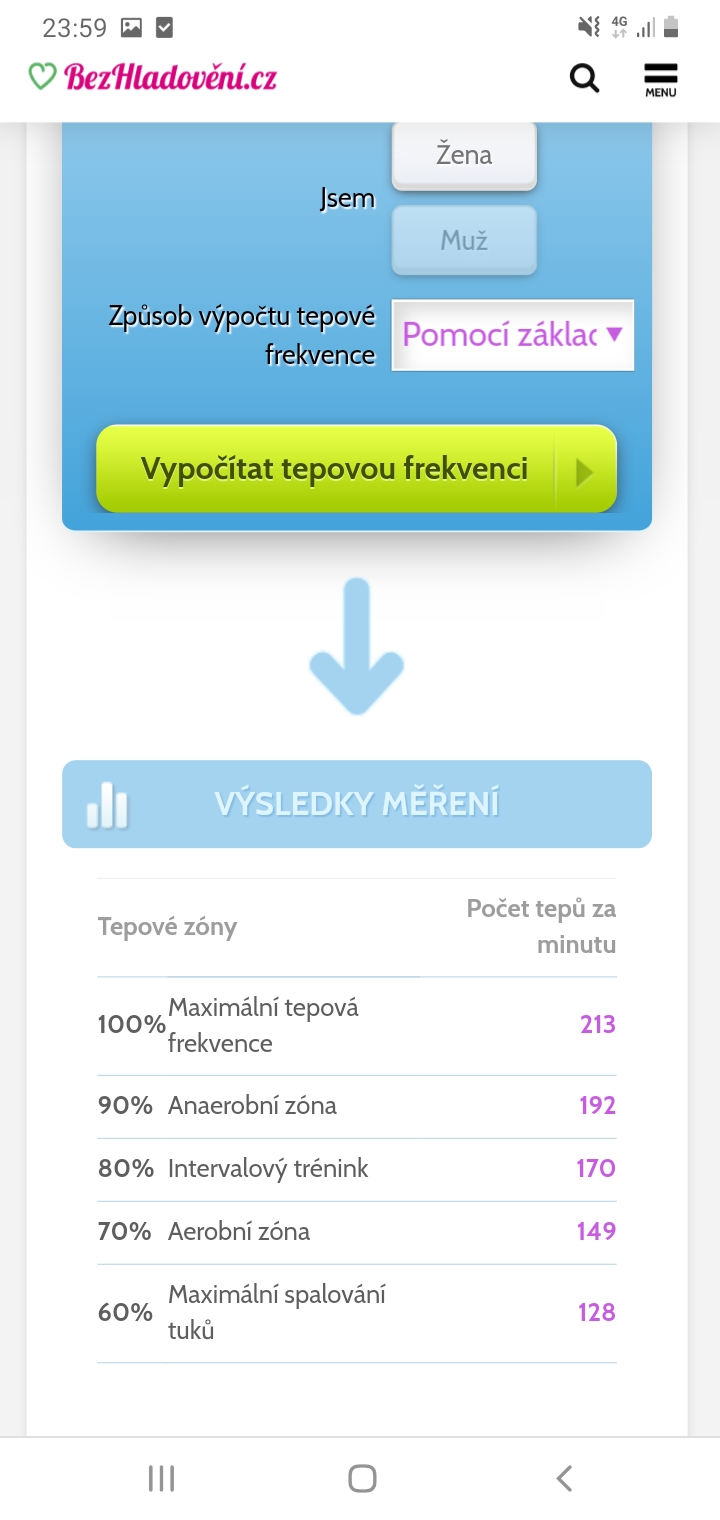 Zde se můžete najít podle věku a aktivity, kterou chcete provádět

Aerobní aktivita – intenzita, kterou jsme schopni vykonávat pohybovou aktivitu nepřetržitě
po dlouhou dobu (desítky minut, hodiny), tzv. ji udýcháme. Pro nás připadá v úvahu běh, kolo, rotoped, orbitrek . . .
Bazální metabolismus
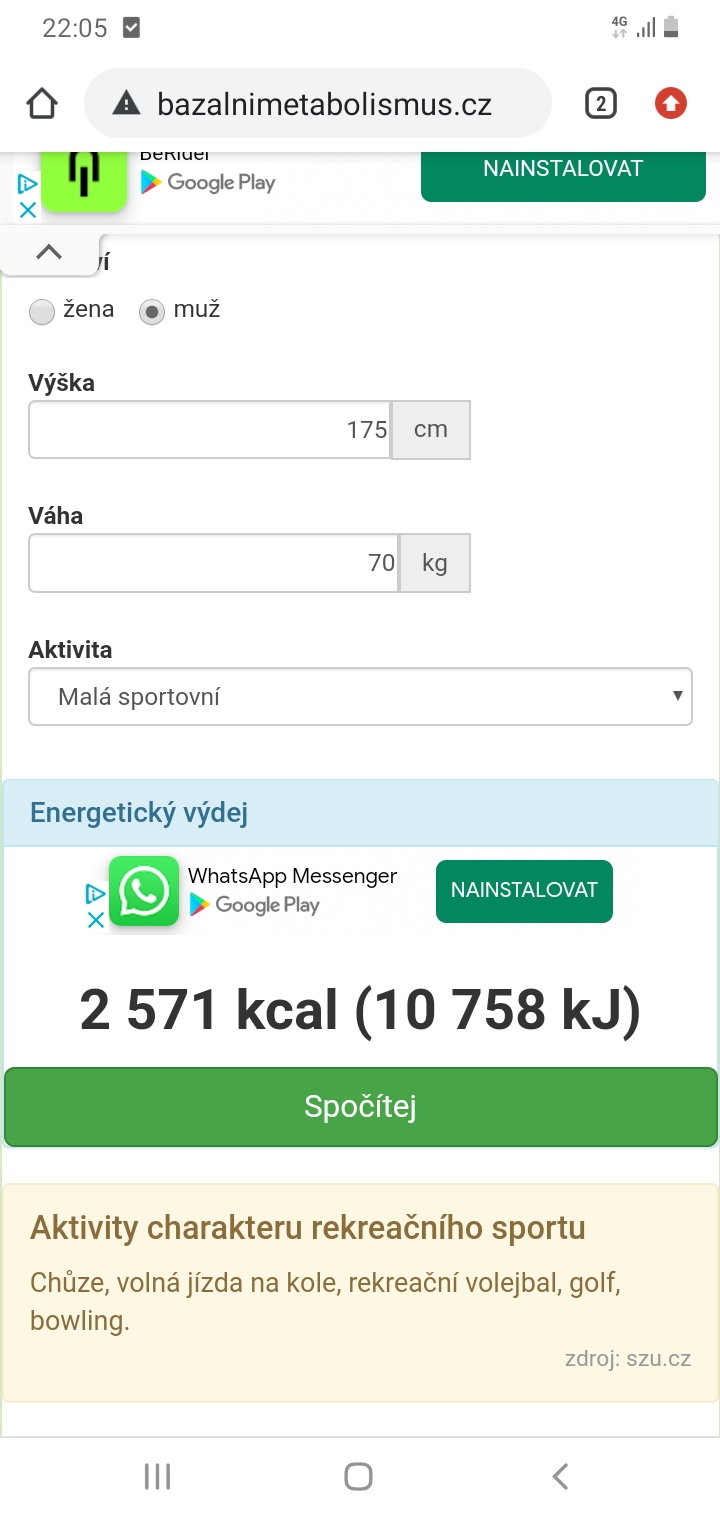 Bazální metabolismus (BM) je část 
  chemické energie uvolněné z živin, 
  které organismus v klidu potřebuje
  na udržení životních pochodů.

  obr. = příklad průměrného, mírně sportujícího žáka
  věk 17, 175 cm, 70 kg 
  týdenní BM = 10 758 KJ = 2571 Kcal
  přepočet 1 Kcal = 4,18 J
  v naší škole ale sportuje málokdo, takže stačí méně
Říká se že:
kdo si chce udržet kondici a váhu, měl by týdně vysportovat jeden bazální metabolismus.
u nesportujícího člověka chceme spálit 6000 – 8000 kJ                         co tomu odpovídá?

1O´ joggingu odpovídá zhruba 130 Kcal = 543 kJ
3 x 30´ joggingu = 4900 KJ a jsme u dalšího pravdivého „pořekadla“ –
kdo nevěnuje týdně alespoň tři půlhodiny svému tělu, „žije blbě“.

3 x 40´= 6516 kJ – to je meta, ke které s chceme přiblížit.
doporučení
naměřte si v blízkosti bydliště okruh 4km, ideálně v přírodě

3x týdně si ho proběhněte volným tempem, můžete proložit chůzí

v chodící pauze si změřte TF, jestli jste v zóně spalování tuků

před joggingem se nemusíte protahovat, udělejte to po doběhnutí

protažení spojte s lehkým posilováním - jen pro zpevnění

pohyb v přírodě je povolen, roušku nasaďte, když míjíte kolemjdoucí
- po běhání si dejte spolu s protahováním tyto cviky, počet, který vydržíte (max. 10´)- z „těláku“ znáte protahovací cviky i zdravotně nezávadné provádění posilovacích cviků - nazapomeňte pít a neprochladněte (hlavně bedra)1. mužský klik + 2. dámský klik (prsní svaly, paže, břišní svaly), 3. prkno (břišní svaly, svaly ramene), 4. zadní klik „klencák“(triceps, mezilopatkové svaly).
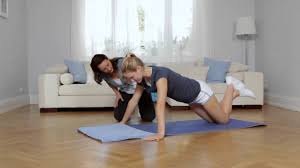 1
2
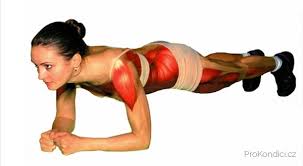 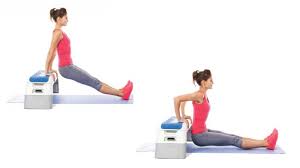 4
3
Závěrem
pokud 3x týdně absolvujete slide č. 10 a 11 budete tam, kde by měl být normální, zdravě žijící nesportovec. Že je to hodně? Hm, bohužel.

sportovci dorosteneckého věku mají 5 až 6 zátěžových dnů v týdnu, nekouří, zdravě se stravují apod.

záměrně je neoslovuji, protože mají jistě v coronavirovém období individuální plány od svých trenérů, nebo je jejich příprava v tomto nelehkém období jinak organizována. 

Takže nesportovci, 3x týdně slide 10 + 11, ať nežijete „blbě“.
Zdravím Vás. Vy byste sportovat měli, já už ve svém věku musím . Mgr. František Sajdl